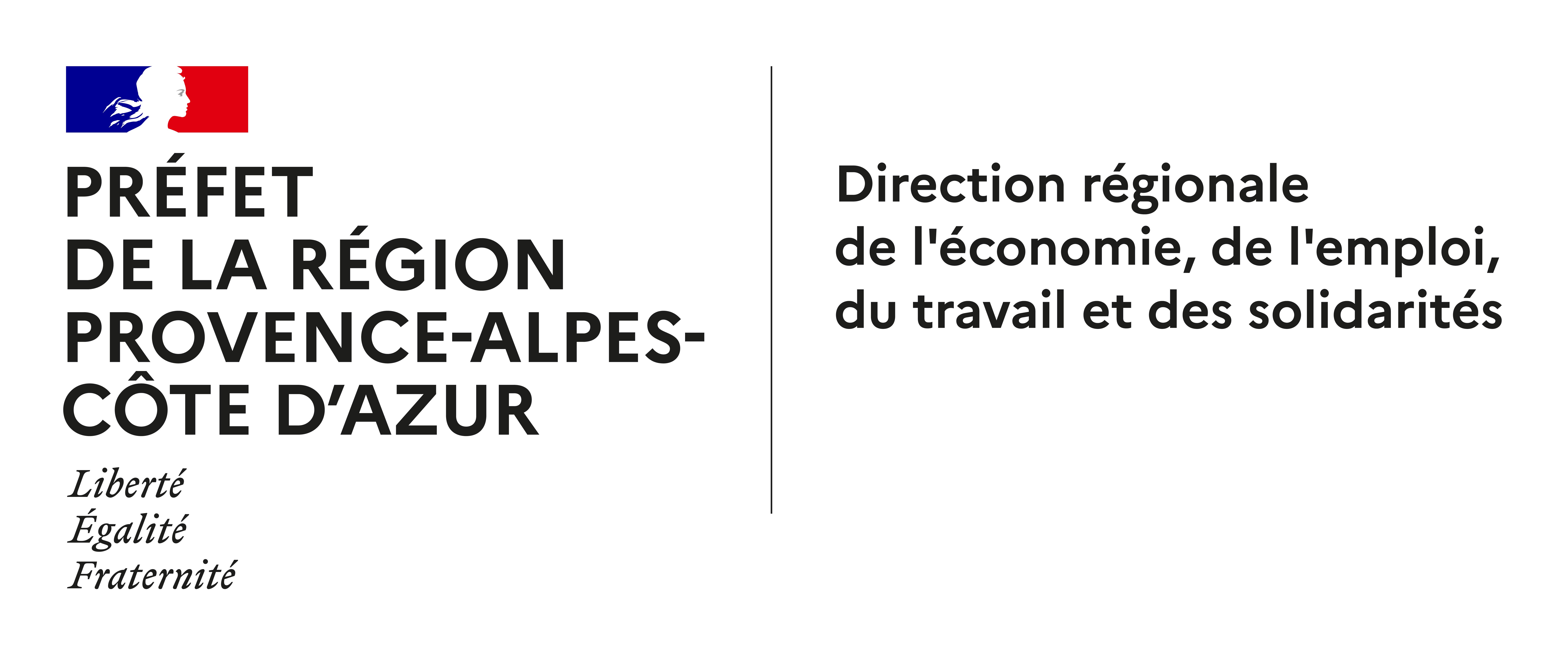 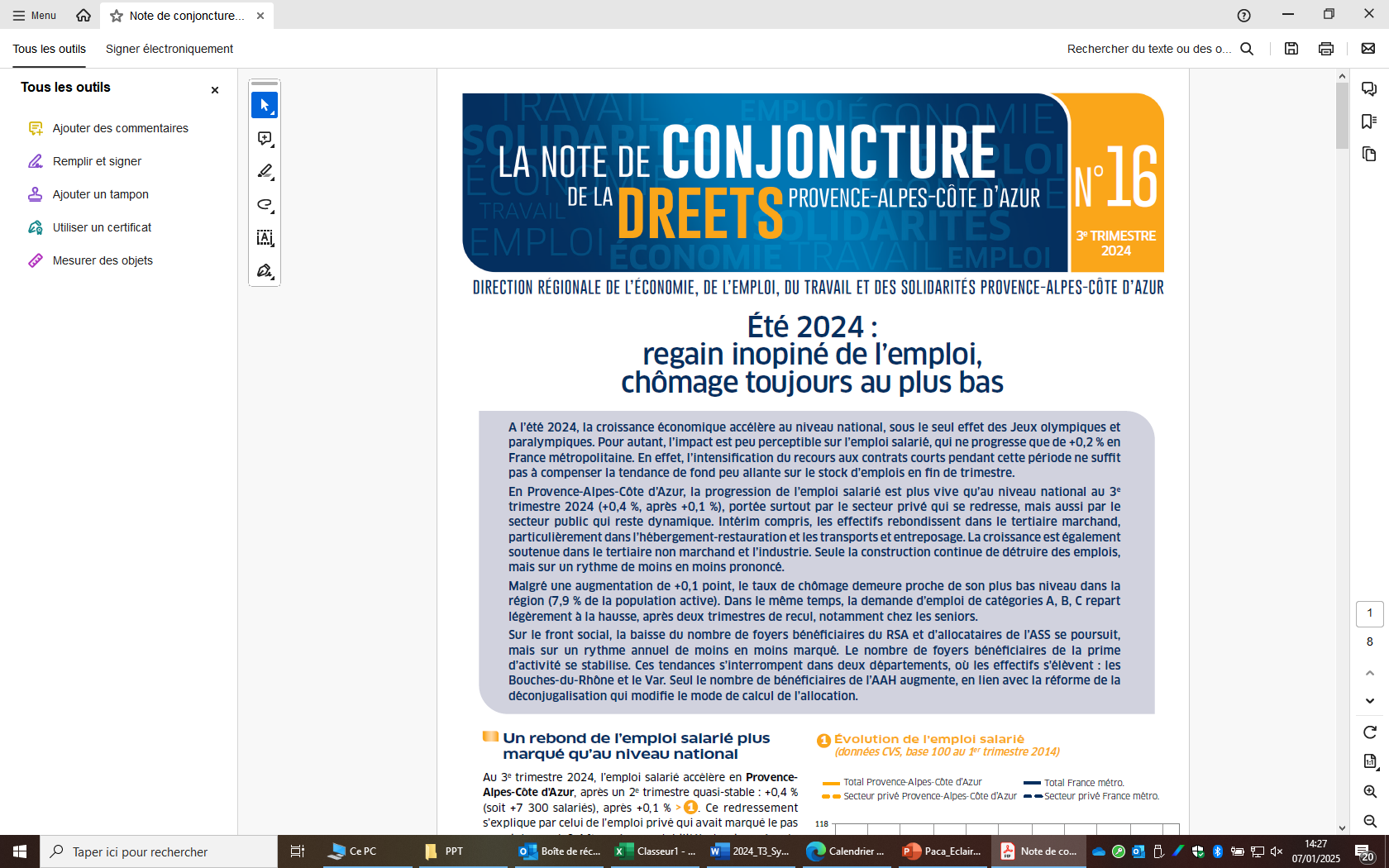 Services études, statistiques, évaluation
La Note de conjoncture du 3e trimestre 2024
1
Un rebond de l’emploi salarié plus marqué qu’au niveau national
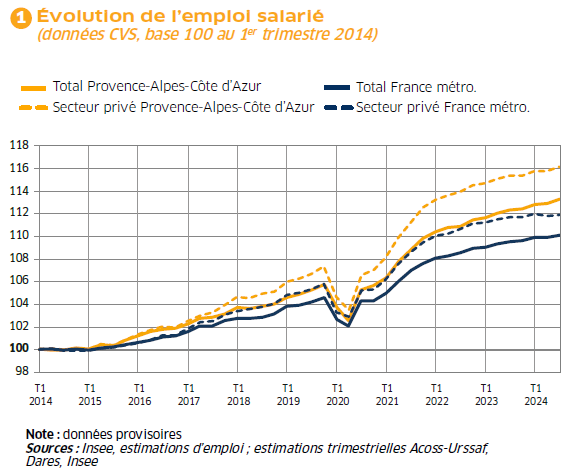 Au T3 2024
(par rapport au T2 2024)
+0,4 % (après +0,1 %)
+0,2 % (après -0,1 %)
La Note de conjoncture du 3e trimestre 2024
2
L’essentiel de la hausse est porté par l’emploi hors intérim
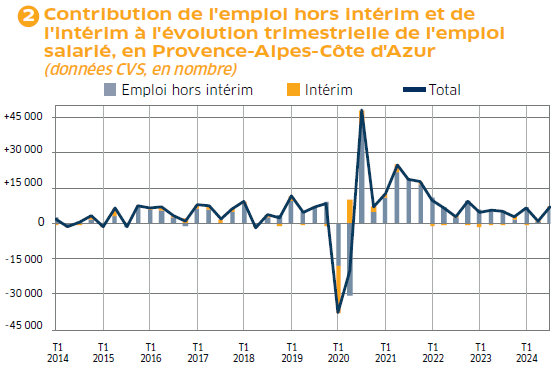 Au T3 2024, 
+7 300 emplois :
+6 900
emplois hors intérim

+400 intérimaires
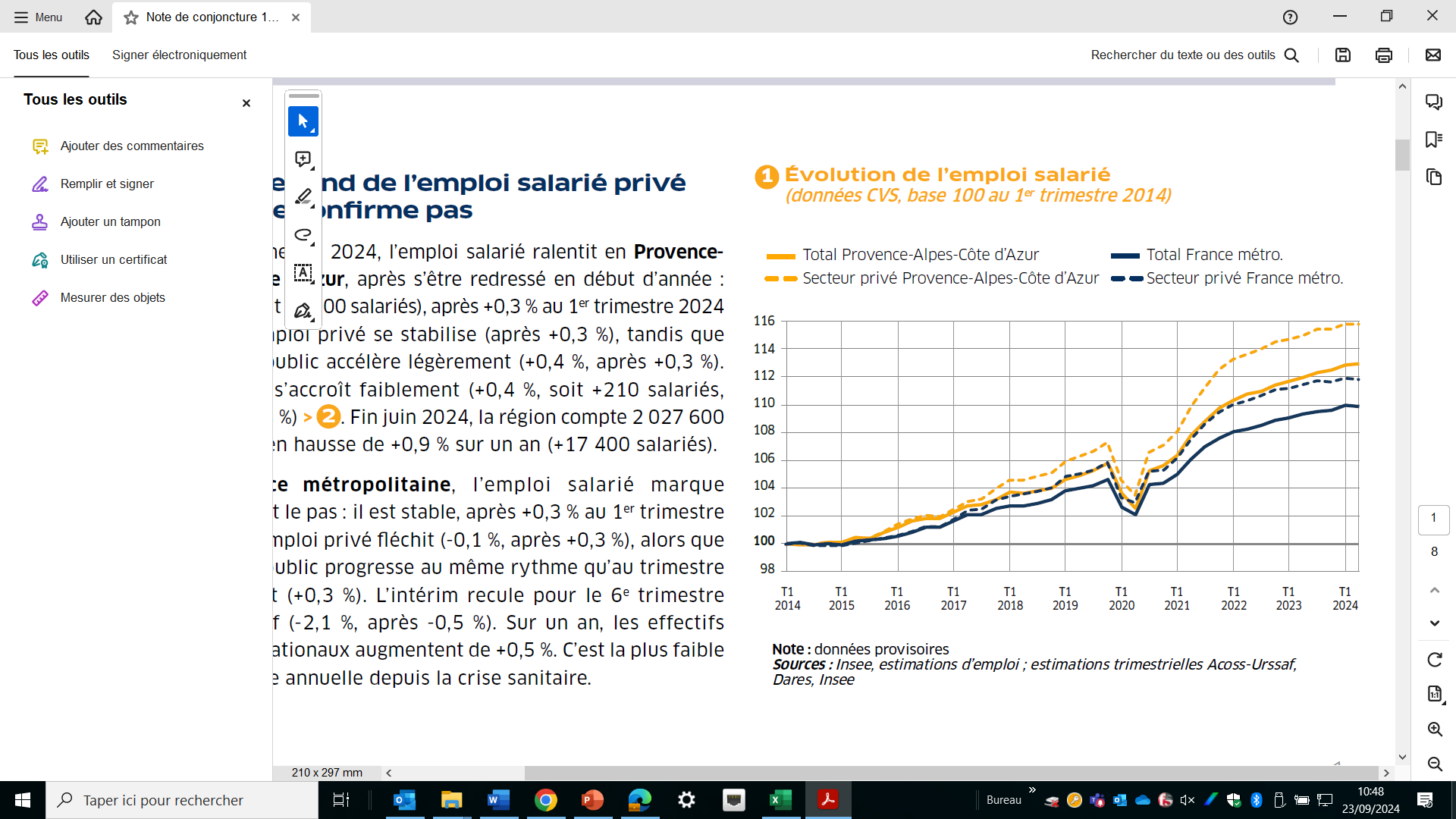 La Note de conjoncture du 3e trimestre 2024
3
Croissance soutenue dans quasiment tous les secteurs d’activité
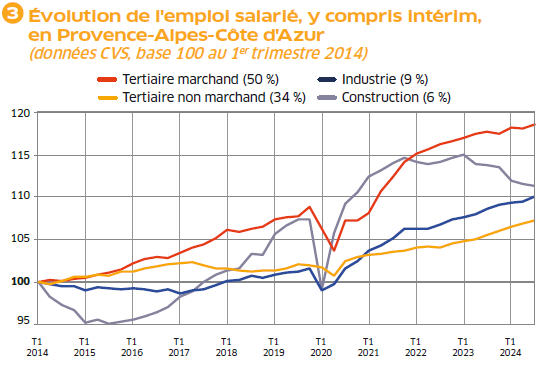 Au T3 2024 :
+0,4 % (après une stabilité)
-0,2 % (après -0,4 %)
+0,6 % (après +0,1 %)
+0,4 % (après +0,3 %)
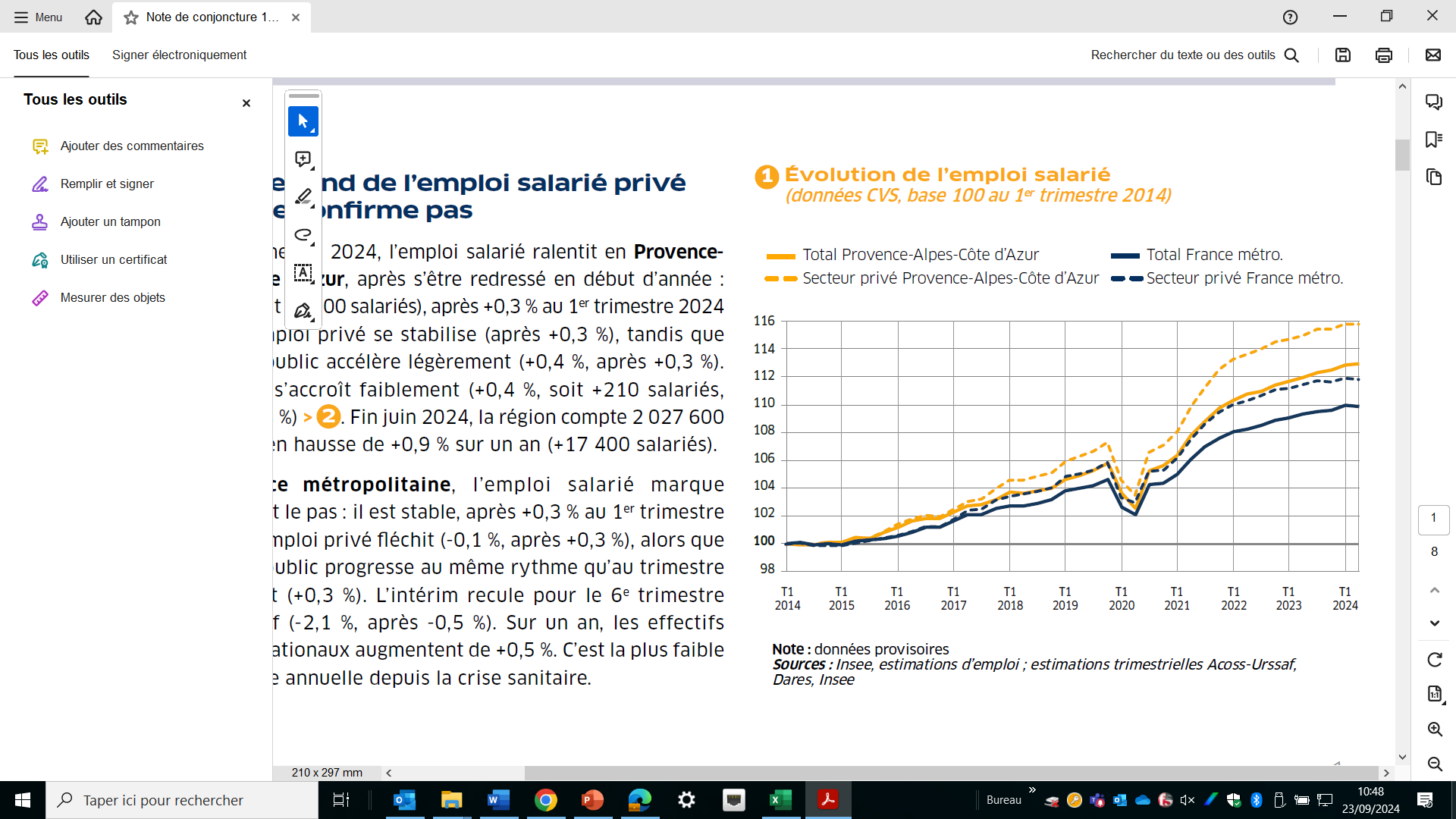 La Note de conjoncture du 3e trimestre 2024
4
Même si les destructions sont moins nombreuses, la  construction continue de perdre des effectifs
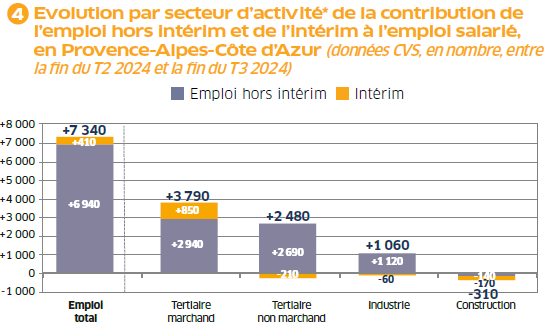 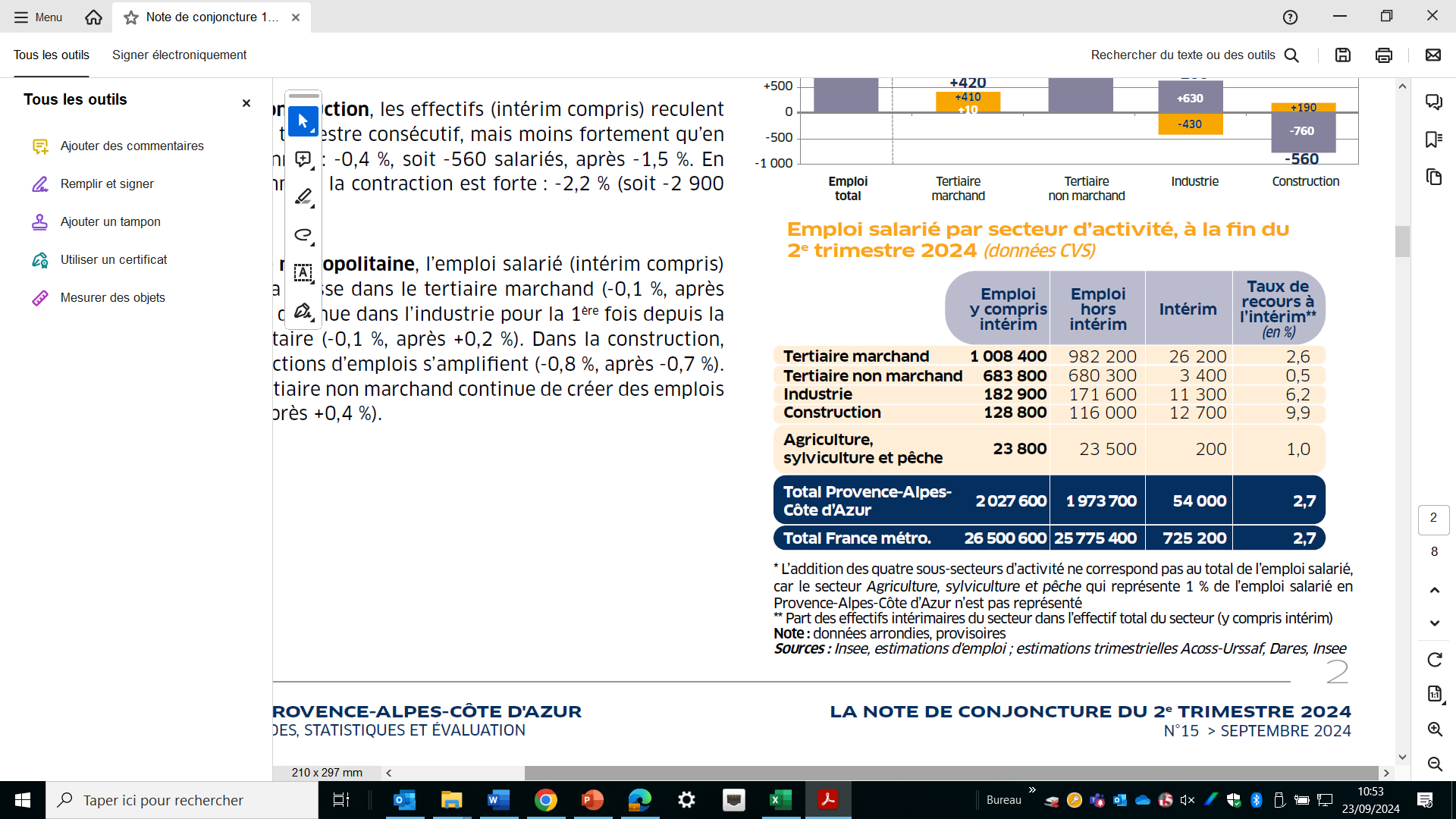 La Note de conjoncture du 3e trimestre 2024
5
Les embauches en contrat long rebondissent, tirées par les CDD de plus d’un mois
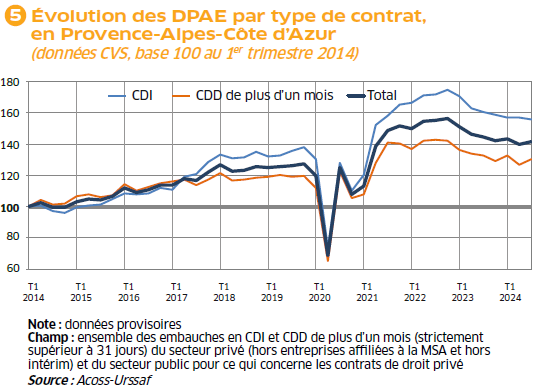 La Note de conjoncture du 3e trimestre 2024
6
La baisse du nombre de bénéficiaires de contrat aidé se
consolide
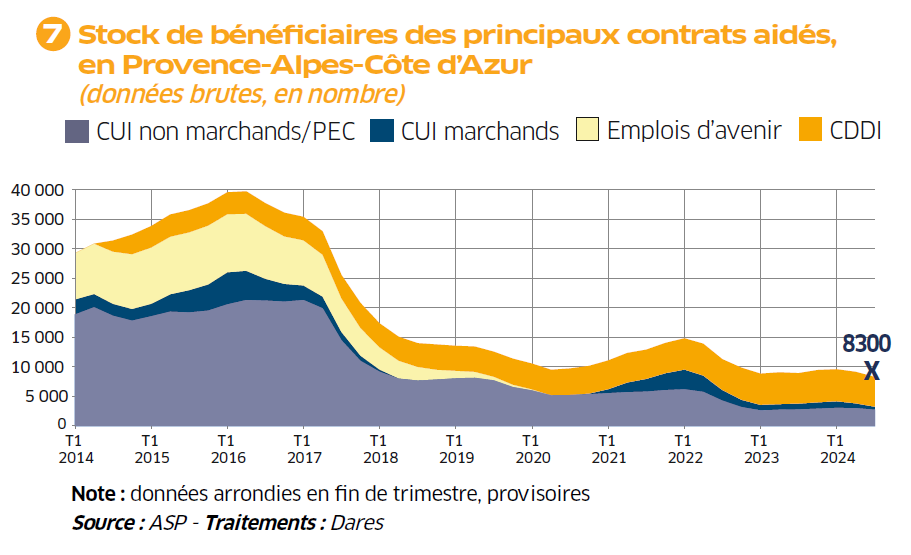 La Note de conjoncture du 3e trimestre 2024
7
La croissance de l’apprentissage toujours modérée
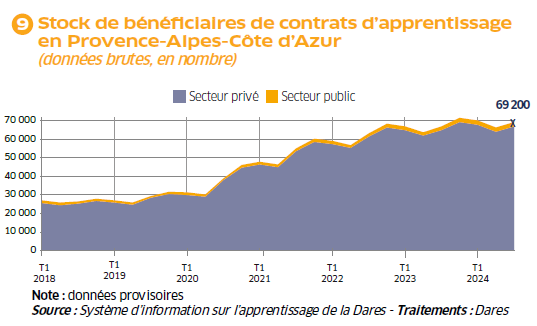 La Note de conjoncture du 3e trimestre 2024
8
Le taux de chômage demeure au plus bas
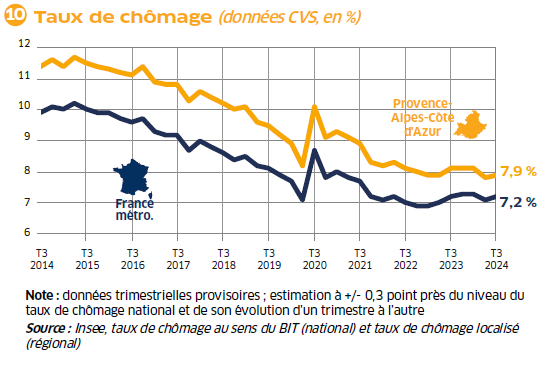 Par rapport
au T3 2024 :
+0,1 point
+0,1 point
La Note de conjoncture du 3e trimestre 2024
9
Quasi-stabilité dans tous les départements de la région…
Note : données trimestrielles provisoires ; estimation à +/- 0,3 point près du niveau du taux de chômage national 
et de son évolution d’un trimestre à l’autre
Source : Insee, taux de chômage au sens du BIT (national) et taux de chômage localisé (régional et départementaux)
La Note de conjoncture du 3e trimestre 2024
10
… et dans la plupart des zones d’emploi
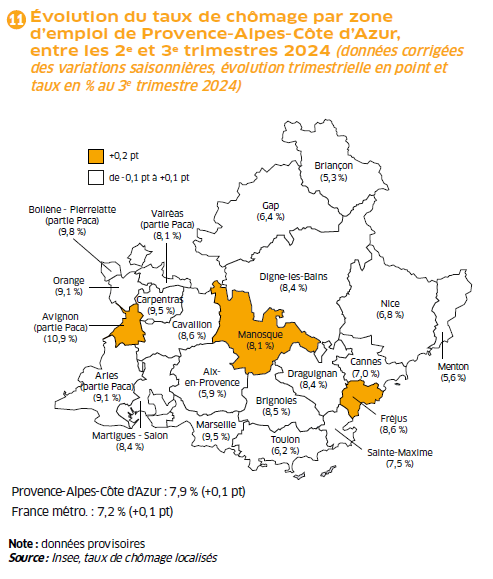 La Note de conjoncture du 3e trimestre 2024
11
Le recul de la demande d’emploi s’interrompt
446 400 demandeurs d’emploi catégories A,B,C en moyenne 
au T3 2024
La Note de conjoncture du 3e trimestre 2024
12
L’élévation est un peu plus prononcée chez les femmes
La Note de conjoncture du 3e trimestre 2024
13
La demande d’emploi des seniors repart à la hausse, pendant que celle des jeunes diminue faiblement
La Note de conjoncture du 3e trimestre 2024
14
La légère hausse de la demande d’emploi concerne aussi bien les inscrits depuis moins que les plus d’un an
La Note de conjoncture du 3e trimestre 2024
15
Bénéficiaires de prestations sociales : sur un an, baisse du rythme de décroissance du RSA et de l’ASS, prime d’activité stable, AAH en hausse
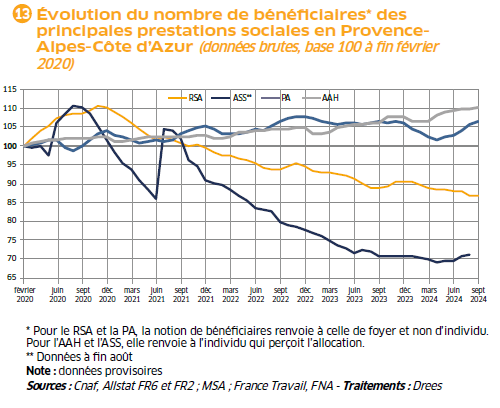 La Note de conjoncture du 3e trimestre 2024
16
RSA, ASS et PA : le recul annuel s’interrompt dans les Bouches-du-Rhône et le Var
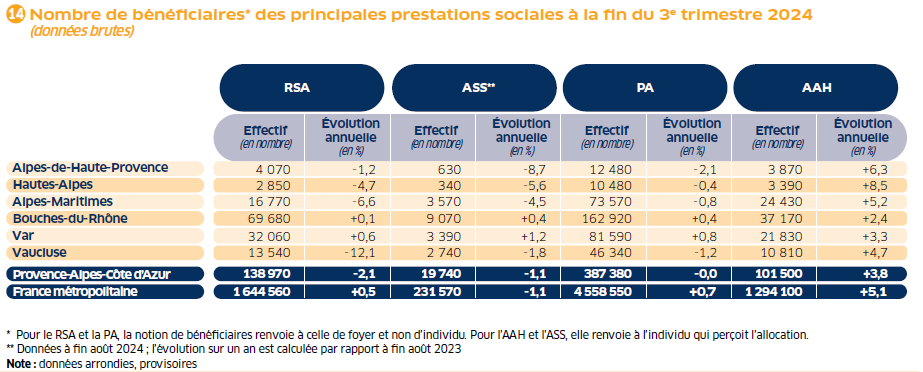 La Note de conjoncture du 3e trimestre 2024
17
Pour en savoir plus
La Note de conjoncture de la Dreets Provence-Alpes-Côte d’Azur:
https://paca.dreets.gouv.fr/Les-publications-periodiques-9124

Les éclairages conjoncturels départementaux :

http://paca.dreets.gouv.fr/Les-outils-de-pilotage-territorialises


Retrouvez tous nos indicateurs dans le Tableau de bord des indicateurs clés 

en téléchargement sur le site de la Dreets Provence-Alpes-Côte d’Azur : 

https://paca.dreets.gouv.fr/Les-indicateurs-cles-de-la-Dreets-Paca
La Note de conjoncture du 3e trimestre 2024
18